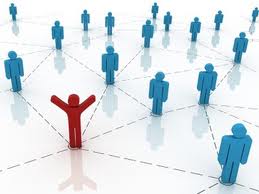 LINKED IN
-ΤΜΗΜΑ:A1
-ΣΧΟΛ.ΕΤΟΣ:2012-2013
ΓΕΩΡΓΙΛΑ ΙΩΑΝΝΑ
ΓΕΩΡΓΙΛΑ ΚΩΝΣΤΑΝΤΙΝΑ
AΝΔΡΙΟΠΟΥΛΟΥ ΜΑΡΙΑ
ΒΕΣΕΛΑΙ ΦΑΤΙΟΝ-ΒΑΣΙΛΗΣ
ΑΘΑΝΑΣΟΠΟΥΛΟΣ ΘΕΟΦΑΝΗΣ
ΓΕΩΡΓΙΟΠΟΥΛΟΣ ΘΟΔΩΡΗΣ
TΙ ΕΙΝΑΙ ΤΟ LINKED IN;
To LinkedIn είναι ένα δίκτυο επαγγελματικών στοιχείων όπου ο κάθε ενδιαφερόμενος μπορεί να ανεβάσει τα βιογραφικά του στοιχεία.
Είναι ένα δίκτυο το οποίο εστιάζει στη διασύνδεση επαγγελματιών με σκοπό:1) τη διεύρυνση του επαγγελματικού τους κύκλου2) την ανταλλαγή γνώσεων και ιδεών3) την αξιοποίηση νέων ευκαιριών καριέρας.
ποτε ιδρύθηκε;
Το Linked In ιδρύθηκε τον Δεκέμβριο του 2002 από τον Reid Hoffman, αλλά άρχισε να λειτουργεί επίσημα στις 5 Μαΐου του 2003 .
Το Linked in στην Ελλαδα και στον κοσμο(ΠΑΓΚΟΣΜΙΩΣ)
Εγγεγραμμένα μέλη παγκόσμια: 40.000.000
Εγγεγραμμένα μέλη στην Ελλάδα:
    12.707 περίπου
Σε ποιους απευθυνεται;
Το δίκτυο απευθύνεται τόσο σε εργοδότες όσο και σε εργαζόμενους, ενώ δίνεται η ευκαιρία για αναζήτηση εργασίας από τους εργαζόμενους και αναζήτηση ανθρώπινου δυναμικού από τις εταιρίες.
Ποιεσ δυνατοτητεσ έχει;
Τι οφελοι έχει κανεισ απο το Linked in;
Επαγγελματικές γνωριμίες
Επαγγελματικές γνώσεις
προβολή
Καριέρα
Εργασία
Χρήματα
Ερωτηματολόγιο(σχετικά με το Linked in) – Αποτελέσματα - Συπμεράσματα
Linked in
ΤΟΠΟΣ : AΝΔΡΑΒΙΔΑ

ΑΡΙΘΜΟΣ ΕΡΩΤΗΘΕΝΤΩΝ:14
    -ΑΝΤΡΕΣ:6
    -ΓΥΝΑΙΚΕΣ:8

ΣΕ ΠΟΙΟΥΣ ΑΠΕΥΘΥΝΘΗΚΑΜΕ;
     - επαγγελματίες 
     - εργαζόμενους

 ΗΛΙΚΙΕΣ : 18-70
Πληροφοριεσ σχετικα με το ερωτηματολογιο
Φυλο..
Ηλικία..
Επαγγελμα..
Απαντήσεις Γυναικών:          Απαντήησεις Αντρών:

    -Φιλόλογος                            - Πληροφορικός  –Οικονομολόγος                   - Λογιστής
    -Νοσηλεύτρια                        - Επιχειρηματίας
    -Φοιτήτρια                             - Γυναικολόγος
    -Δικηγόρος                            - Αστυνομικός
    -Εκπαιδευτικός                      - Φιλόλογος
    -Λογίστρια
Ερωτηση 1:aσχολειστε με τα Social media;
Eρωτηση 2:ΠΟΙΕΣ ΚΟΙΝΟΤΗΤΕΣ ΚΟΙΝΩΝΙΚΗΣ ΔΙΚΤΥΩΣΗΣ ΓΝΩΡΙΖΕΤΕ;
Απαντήσεις Γυναικών:
    -Msn
    -Linked In
    -Facebook
    -Twitter
    -Skype
Απαντήσεις Αντρών:
    -Skype
    -Linked In
    -Facebook
    -Twitter
Ερωτηση 3:ΕΧΕΤΕ ΛΟΓΑΡΙΑΣΜΟ ΣΕ ΚΑΠΟΙΑ ΑΠΟ ΤΙΣ ΠΑΡΑΚΑΤΩ ΚΟΙΝΟΤΕΣ;
Ερωτηση 4:ποσο καιρο χρησιμοποιειτε το Linked In;
Ερωτηση 5 :ti λογαριασμο εχετε;
Ερωτηση 6:ΑΠΟ ΤΟΤΕ ΠΟΥ ΑΡΧΙΣΑΤΕ ΝΑ ΧΡΗΣΙΜΟΠΟΙΕΙΤΕ ΤΟ LINKED IN, ΟΙ ΩΡΕΣ ΣΑΣ ΣΤΟΝ Η/Υ ΑΥΞΗΘΗΚΑΝ;
Ερωτηση 7:ΠΟΣΟ ΑΣΦΑΛΗΣ ΝΙΩΘΕΤΕ ΓΙΑ ΤΑ ΔΗΜΟΣΙΕΥΜΕΝΑ ΠΡΟΣΩΠΙΚΑ ΣΑΣ ΔΕΔΟΜΕΝΑ ΣΤΟ LINKED IN;
Ερωτηση 8:ΕΠΙΚΟΙΝΩΝΕΙΤΕ ΚΑΘΟΛΟΥ ΜΕ ΞΕΝΟΥΣ(ΔΙΑΦΟΡΕΤΙΚΗΣ ΕΘΝΟΤΗΤΑΣ ΧΡΗΣΤΕΣ) ΣΤΟ LINKED IN;
Ερωτηση 9:ΣΑΣ ΕΧΕΙ ΩΦΕΛΗΣΕΙ ΤΟ LINKED IN;
Eρωτηση 10:ΤΙ ΚΕΡΔΙΖΕΤΕ ΧΡΗΣΙΜΟΠΟΙΩΝΤΑΣ ΤΟ LINKED IN;
Συμπερασματα...
Σύμφωνα με τα αποτελέσματα της έρευνας αυτής,ανακαλύψαμε πως πολλοί άνθρωποι τη σημερινή εποχή ασχολούνται με το Linked in και γενικά με τα Socialmedia.
Eπιπλέον μέσα από την έρευνα προκύπτει το συμπέρασμα πως τα άτομα είναι ενημερωμένα για τον κόσμο του διαδικτύου αλλά και πως το Linked in τα έχει οφελήσει σε πολλούς παράγοντες.
Βιβλιογραφια..
Ιστοσελίδες στο Internet:
     http://news.ioniki.net/index.php/epixeirisi/organosi-kai-leitourgia/marketing-web/item/98-ti-einai-to-linkedin-kai-pos-mporei-na-proothisei-tin-kariera-sas
     http://www.scribd.com/doc/39040080/Έρευνα-στη-χρήση-του-LinkedIn-απο-τους-Έλληνες-χρήστες
    http://www.mediametadata.blogspot.gr/2010_06_01_archive.html